за
са
зы
сы
зу
су
зе
се
зи
си
Розы, заноза, слёзы. Козы, мимозы, капризы, ваза.
Розы, заноза, слёзы.
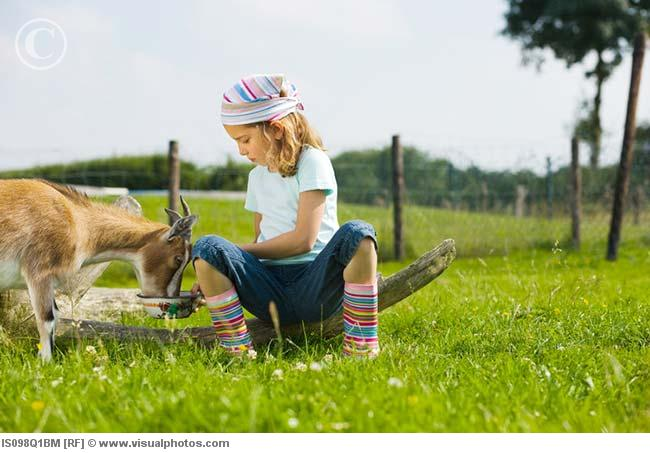 Козы, мимозы,
капризы, ваза.
Роза поставила мимозу.
В вазе мимоза.
звон-трезвон-звонит
Зина звонит.          .
Сима трезвонит.
Берёза звенит на морозе.
моро
з
- морозы          .
гла
з
- глаза
но
с
- носы
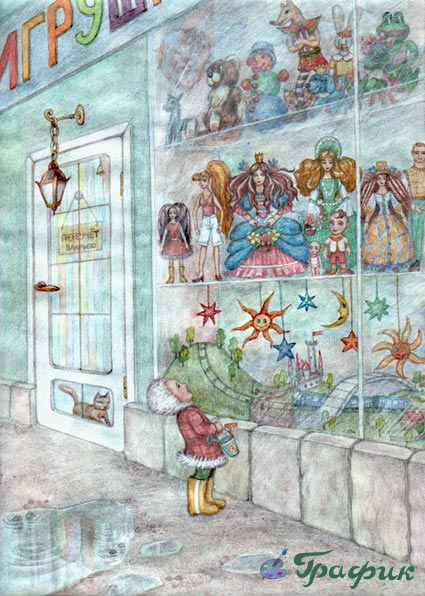 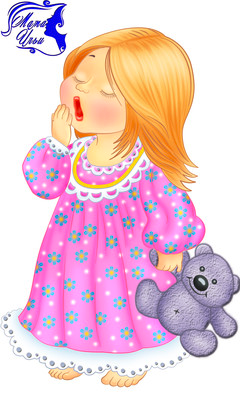 зевала
зевака
Сима                Зина
Кто это?
Азбука,  зима,  звонок,  морозы
Азбука, морозы.
Зима, звонок.
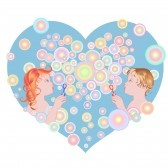 У  Зины  и Пети  …  пузыри.
У  Зины  и  Пети
красные
синие
зелёные
красные, синие,
зелёные, пузыри.
грустно-весело
высоко
темно
светло-
темно
низко-
высоко